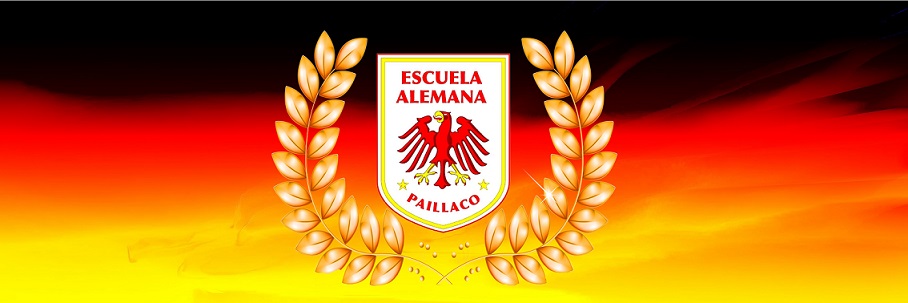 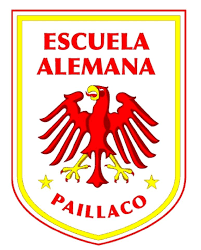 7° BásicoEducación Matemática
Profesora Sandra Fuentes M.
E-mail: sandrafuentesm@gmail.com
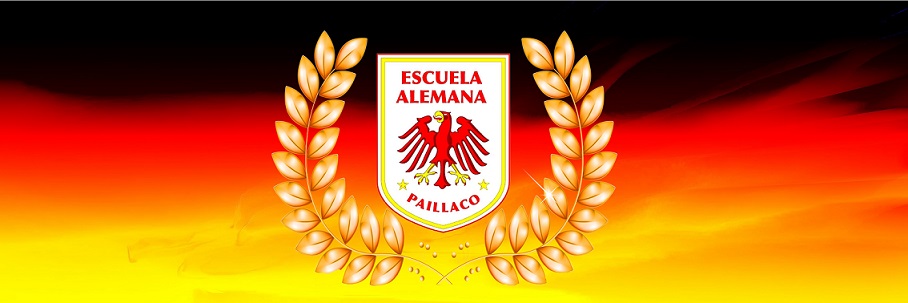 Gráficos
Pág 184
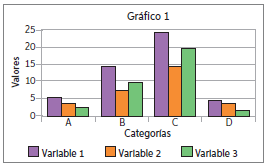 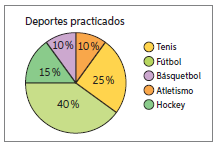 Pág 183
Pág. 184
Pág. 184
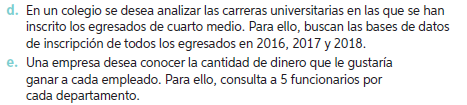 Pág. 186
Pág. 187
Pág. 188
Pág. 190
Pág. 190
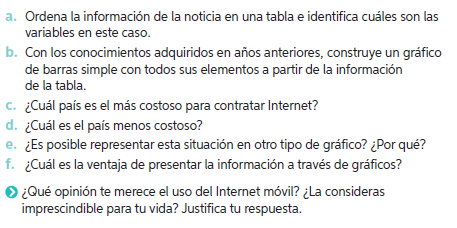 Probabilidad
Pág. 209
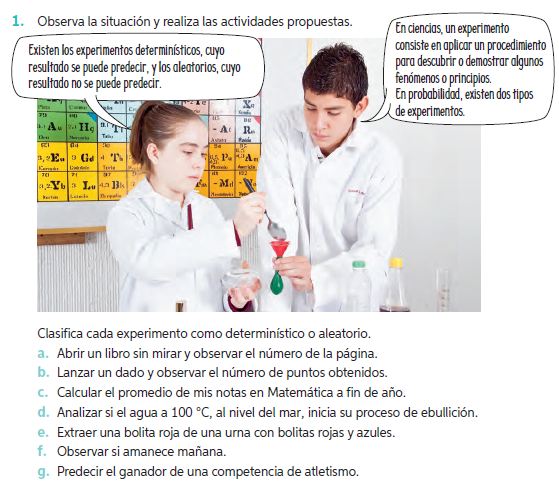 Pág. 214
Pág. 215
Pág. 215
Pág. 216
Pág. 216
Pág. 216
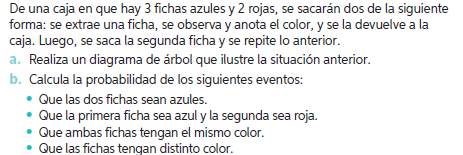 Pág. 217
Pág. 217
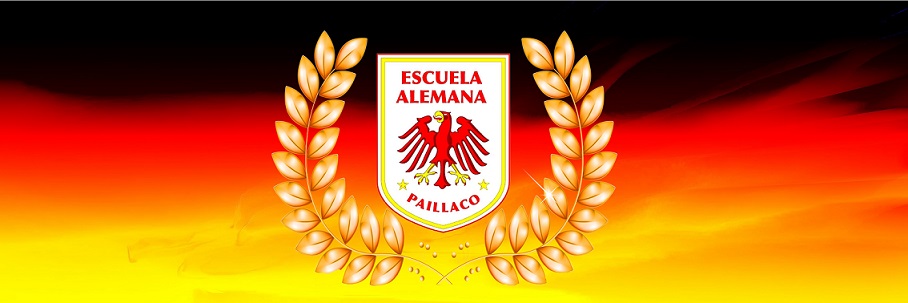 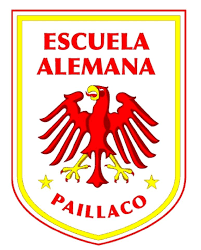 7° BásicoEducación Matemática
Profesora Sandra Fuentes M.
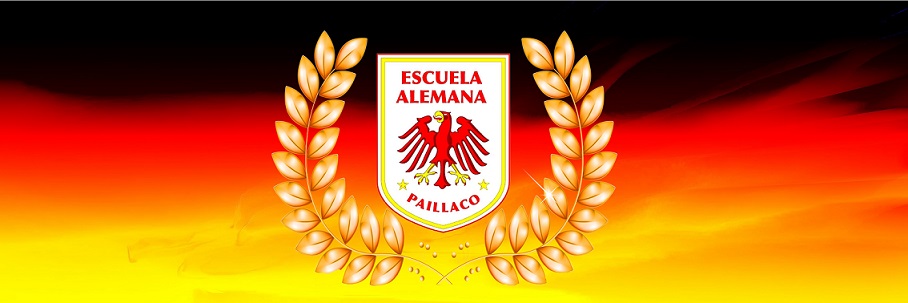